e: A História de um NúmeroEli Maor – Ed. Record 3ª Ed. (2006)
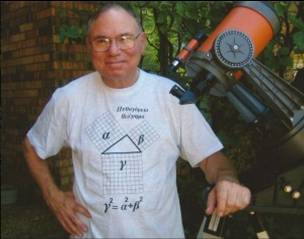 Quem é Eli Maor
Historiador da Matemática nascido em Israel no dia 04/10/1937.

Escreve livros sobre o mundo dos números nos quais examina o impacto cultural destes nas artes e nas ciências. É também astrônomo amador. 

Critica o modo “esotérico e seco” como a Matemática é tradicionalmente ensinada.

Atualmente trabalha como Professor de História da Matemática na Loyola University, em Chicago.
“Temos a propensão de sobrecarregar nossos estudantes com fórmulas, definições, teoremas e demonstrações, mas raramente mencionamos a evolução histórica desses fatos, deixando a impressão de que eles foram entregues à humanidade como os Dez Mandamentos, por alguma autoridade divina. A história da matemática é uma boa maneira de corrigir essa impressão.”  
                                                            Eli Maor
O que motivou o Autor?
Ao contrário do número p, não existiam livros dedicados exclusivamente à história do número de Euler.

A função exponencial f(x) = ex  está presente em uma grande variedade de fenômenos naturais e atividades humanas que vão muito além da matemática.

Contar a história do número e em linguagem acessível para um público pouco versado em matemática  explorando, ao mesmo tempo, algumas questões paralelas de interesse histórico.
Alguns temas abordados
Conceito Inicial de Logaritmo (conhecido como Logaritmo Natural) – John Napier

Briggs propõe algumas mudanças na ideia dos logaritmos, como o uso da base 10

História do Cálculo, os avanços que aconteceram na época onde, o número “e”, aparece com destaque para o cálculo de um limite muito conhecido no cálculo de Juros Composto.

O problema da quadratura da hipérbole

As cônicas e as representações após o desenvolvimento da Geometria Analítica.
Em 1647, Grégoire percebeu que a área sob uma hipérbole (y = x-1) tem uma relação com a função logarítmica (sendo esta, talvez, o seu primeiro uso)

Newton x Leibniz – disputa do Cálculo

Problema de ciclóides: “encontrar a curva ao longo da qual uma partícula deslizará sob a força gravitacional no menor tempo possível” (braquistócrona)

Spiral Mirabilis: O autor apresenta vários detalhes desta curva: suas propriedades, particularidades, matemáticos que a estudaram
Jakob Bernoulli propõe em 1690, um problema cuja solução é uma catenária: “encontrar a curva formada por um fio pendente, livremente suspenso a partir de dois pontos fixos”

Apenas em 1757, Riccati apresenta uma notação para a catenária, assim como para uma função semelhante

As ideias de Arquimedes – conhecido posteriormente como Método da exaustão

Primeiros conceitos do Cálculo – Derivada e Integral
Alguns trabalhos de Euler
Euler desenvolveu estudos sobre a teoria dos números (matemática pura) e sobre a mecânica analítica (matemática aplicada)

Fez um trabalho sobre funções, no qual introduziu sua definição e sua notação, usada atualmente

Possivelmente foi o primeiro a usar a letra “e” para se referir ao número 2,71828...

Representou a função exponencial como uma série de potências
Segundo o autor, Euler começou a “brincar” com as relações matemáticas, fazendo alguns procedimentos não muito corretos

Primeiramente substitui x na função exponencial por ix, obtendo uma função exponencial imaginária

Escrevendo-a em séries de potências e rearranjando os termos, chegou à relação:


A demonstração formal desta relação só ocorreu tempos depois
No campo dos números complexos
O autor faz um breve histórico referente aos problemas que envolviam raiz quadrada de um número negativo

A partir de então ele apresenta vários estudos que envolvem o número i:

representações polares;
logaritmo de números negativos [ln(-1)] e de números imaginários [ln(i)]
potências imaginárias de números imaginários [ii]
funções complexas
Um pouco do Livro
Linguagem Utilizada no Livro

Público Alvo

Série Escolar Recomendável

Como Aplicar o Conteúdo Visto no Livro
Obrigada a todos!